Places around town
ぎんこう
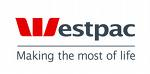 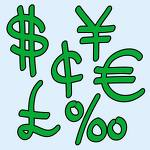 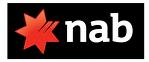 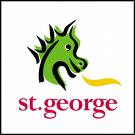 ゆうびんきょく
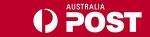 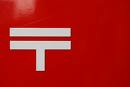 スーパー
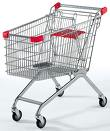 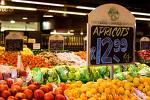 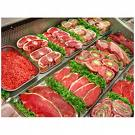 デパート
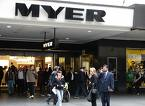 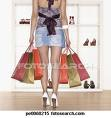 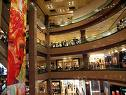 コンビニ
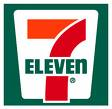 がっこう
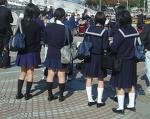 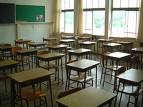 こうえん
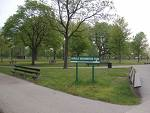 しんごう
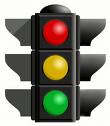